Lesson 1(Firearm Injuries)
By Dr Nadir Ali
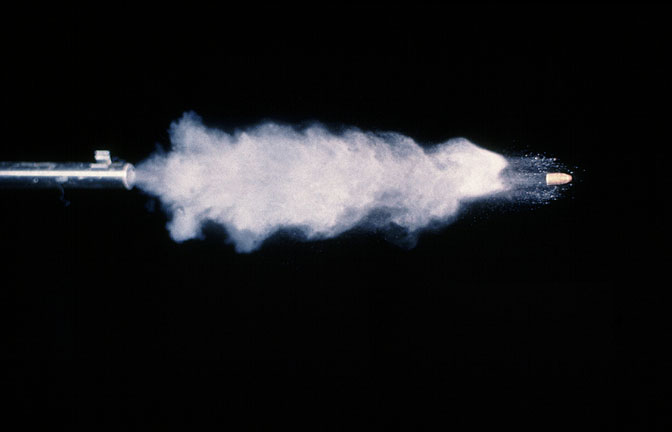 Firearm Injuries
By

Dr Nadir Ali Rana
 Incharge 
Department of Forensic Medicine
FIREARM WOUNDS
01: Introduction of firearms  
Definition of Firearms.
Epidemiology of firearm injuries. 
History of Firearms.
02: Anatomy of firearms
Structure of firearm weapon.
Types of Firearms.
Types of Firearm Ammunition.
03: Ballistics(science/study of firearms)

Types of Ballistics 
 Firearm injuries 

04: Forensic Laboratory Procedures.
05: Medicolegal Aspects of Firearm  
       Injuries.
01. Introduction of firearm
A: DEFINITION
   Firearm is defined as:
  “Any weapon from which a projectile is discharged by explosive means.” 
  Legal definition may vary from country to country.
B: Epidemiology
Firearm weapon is the leading cause of death in Pakistan as well as in all over the world. 
Percentage of  firearm weapon as cause of death.  
In the world 
In Pakistan 
In Sargodha
Percentage of Causes of Death in Sargodha city                 (from 01-01-2012 to 31-12-2012)
C: HISTORY OF FIREARMS
Idea of launching a projectile / arrow is prevalent since centuries.
Invention of gunpowder led to the development of firearms. 
Gunpowder was used in China thousands of years ago in fire crackers. Later on, its use was extended to military weapons.
C: HISTORY OF FIREARMS (contd,)
In 14th century, knowledge of manufacturing of gunpowder reached Europe. After that, use of firearms started proliferating rapidly.     
Old gunpowder (black powder) was a mixture of sulphur, charcoal and salt peter (potassium nitrite).
Gunpowder used to be put in an enclosed space of metallic tube and ignited to produce large volume of gas to drive a projectile at high speed in a specific direction.   
World War I & II gave impetus to the research work for improving the effectiveness of firearms. 
Now smokeless powder has mostly replaced the black powder.
Journey of Progress in firearm weapon 
Arrow/Bow           Firearm Weapon
Black Powder       Smokeless Powder 
Muzzle Loading     Breach Loading
Matchlock ignition  Percussion ignition
Single Fire             Multiple Fire
Single Action         Automatic
Simple Bore           Rifled Bore
Low Velocity          High Velocity
Simple Lead Bullets  Jacketed Bullets
02.  Anatomy of firearms
Structure of firearm weapon.
Classification of Firearms.
Types of Firearm Ammunition.
A:  Structure of firearm weapon
Grip   Action	            Barrel
Structure of firearm weapon (contd.)
1. Grip 
        It is the part of firearm which is gripped in the hand 
2.  Action 
        It is the part where whole the mechanism of a projectile  discharge is operated. It has different parts-the firing pin, trigger and the  chamber with cartridge etc.
Structure of firearm weapon (contd.)
3.  Barrel  
    It is a hollow metallic tube having two ends one closed ( breech end ) and the other opened ( muzzle end ). 
Breech end is for loading of ammunition and muzzle end is for its ejecting out of the barrel. 
Its inner aspect may be grooved( Rifled ) or Smooth
B:  Classification of Firearm
It may be smooth or rifled firearm weapon depending upon the internal diameter of the barrel (bore). 

    Rifling 
     Cutting of internal aspect of barrel walls into spiral grooves, longitudinally from the breech to the muzzle end.
Lands and Grooves. 
    Elevated areas between two grooves is called lands and depressed areas as grooves.
Bore 
     (Internal diameter of barrel) 
     It is measured as the distance   
     between two lands.
Purpose of Rifling
It helps the bullet to achieve a gyroscopic movement, which in turn gives the steadiness during its flight. 
Gives the bullet greater power of penetration. 
Enables bullet to cover longer range.
Improves the accuracy of hitting the target aimed. 
Prevents wobbling of bullet due to air resistance .
Projectile
Definition 
    Any object propelled by the force of rapidly burning gases or the other means. 
Bullets– these are fired from rifled weapons such as revolver or pistol.
Lead shots/pallets– these are fired from smooth bored weapons like shotgun.
Slugs– are used in air guns.
Metal scrap& stones etc– used in muzzle loading guns.
a)  Types of smooth bored firearms
(projectile used in this weapon is pellets) 
Shotgun.
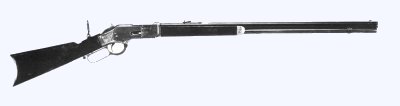 Grip       Action	         Barrel
Classification of smooth bored weapon                           (contd.)
Depending upon 
i)   Length of barrel
a)    long barreled 
b)    short barreled
ii)  Number of barrels
a)    single barreled 
b)    double barreled
Classification of smooth bored weapon                           (contd.)
03. Route of loading
a)  Muzzle loading 
b)  Breach loading 

04. Barrel choking
a)  Choked 
b)  Non-choked
Choking
Definition of choking 
It means the constriction of barrel towards the muzzle end.
Purpose of choking  
Normally the pallets travel as a single mass up to one yard after their exit and then they start to spread out. The degree of dispersion increases with the range of firing. Choking control to some extent the area of dispersion of the pallets ad they travel more as a single mass.
Choking means the  constriction of barrel towards the muzzle end
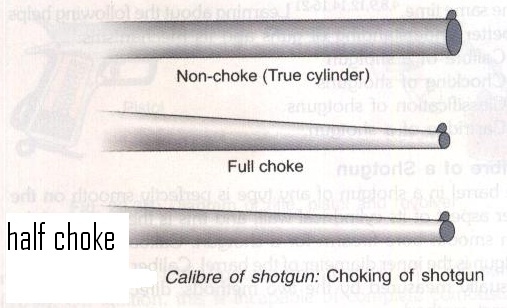 b)  Types of Rifled firearm weapons:
(projectile used in this weapon is bullet ) 

i)  Short Barreled e.g.
 Revolvers and Automatic pistols.
 
ii) Long barreled e.g. Rifles.
Short Barrel Rifled Weapons
Long Barrel rifled weapon
                                
Rifles.
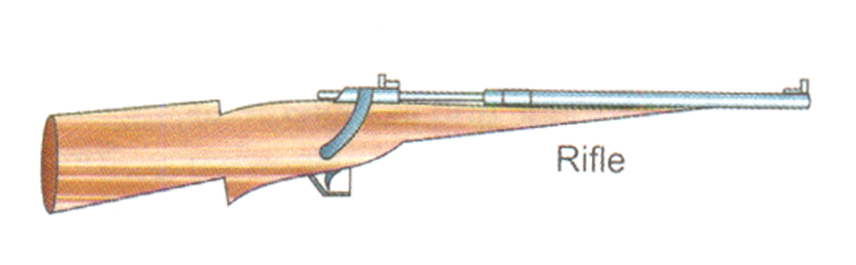